Ψηφιακή Επεξεργασία Σήματος
Διαλεξη 10η
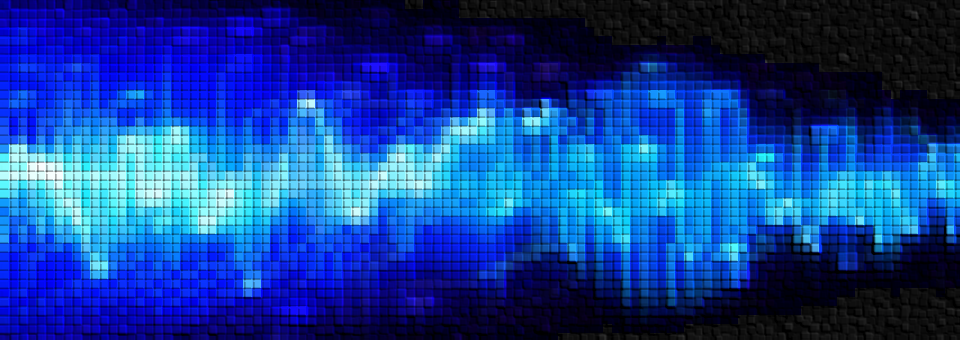 Μετασχηματισμός Fourier Διακριτού Χρόνου
Ιδιότητες
Τι περιέχει το ΗΥ370?
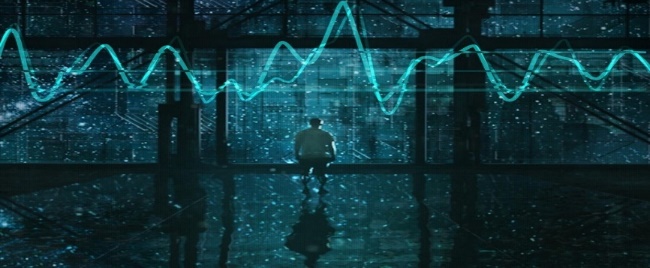 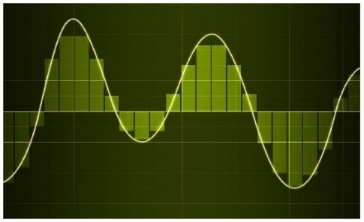 1ο Κομμάτι
2ο Κομμάτι
Βασικά Σήματα
Συστήματα και Ιδιότητες
Εξισώσεις Διαφορών ως συστήματα
Μετασχηματισμός Fourier
Συστήματα στο χώρο του Fourier
Μετασχηματισμός Z
Συστήματα στο χώρο του Z
Δομές Συστημάτων
Σχεδίαση Ψηφιακών Φίλτρων
Φασματική Ανάλυση
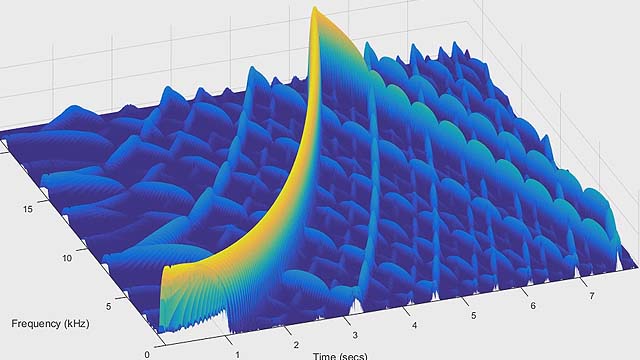 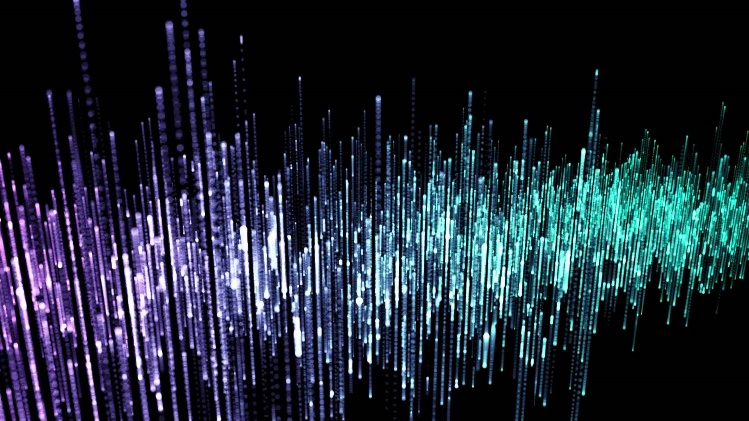 Ψηφιακή Επεξεργασία Σήματος
Review:
Ψηφιακή Επεξεργασία Σήματος
Ψηφιακή Επεξεργασία Σήματος
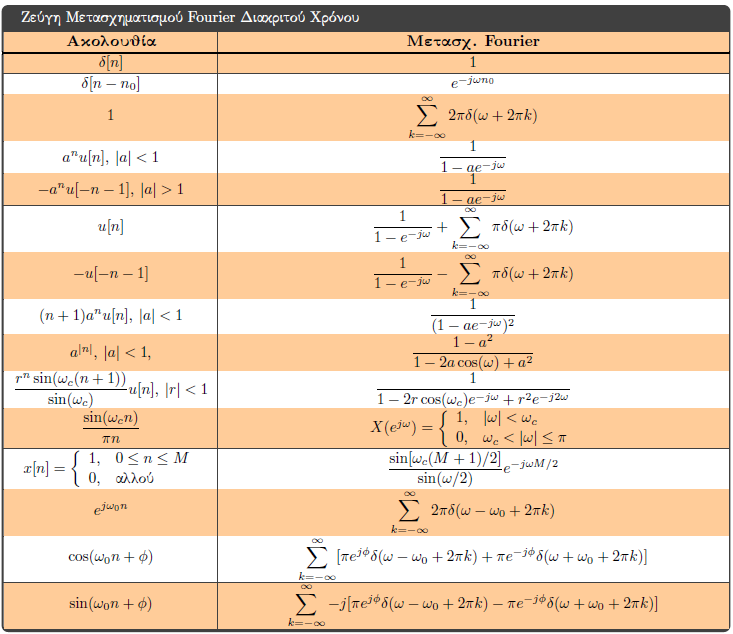 Μετασχηματισμός Fourier Διακριτού Χρόνου
Ψηφιακή Επεξεργασία Σήματος
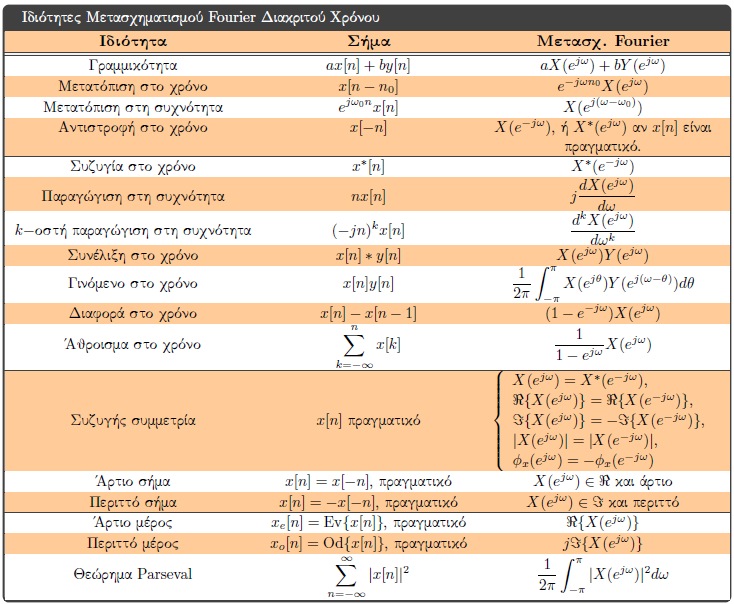 Μετασχηματισμός Fourier Διακριτού Χρόνου
Ψηφιακή Επεξεργασία Σήματος
Μετασχηματισμός Fourier Διακριτού Χρόνου
Παραδείγματα: Γραμμικότητα
Ψηφιακή Επεξεργασία Σήματος
Μετασχηματισμός Fourier Διακριτού Χρόνου
Παραδείγματα: Γραμμικότητα
 Βρείτε το Μετασχ. Fourier του σήματος που φαίνεται στο σχήμα
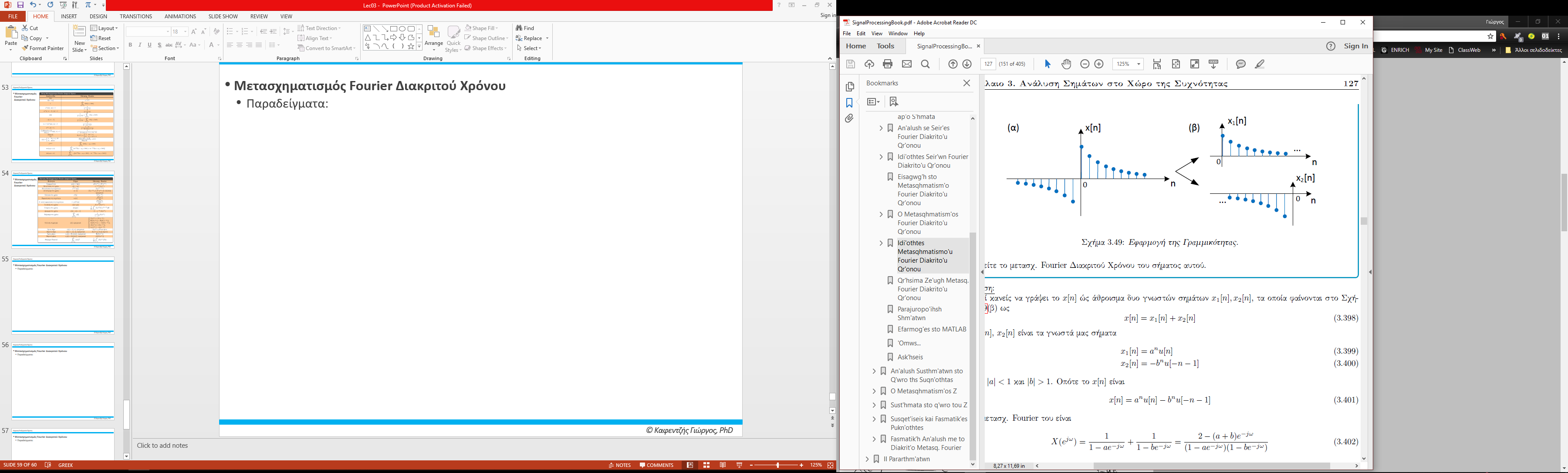 Ψηφιακή Επεξεργασία Σήματος
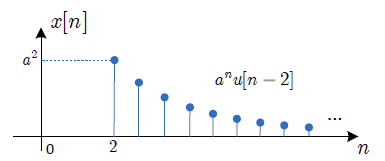 Μετασχηματισμός Fourier Διακριτού Χρόνου
Παραδείγματα: Χρονική μετατόπιση
 Βρείτε το Μετασχ. Fourier του σήματος που φαίνεται στο σχήμα
Ψηφιακή Επεξεργασία Σήματος
Μετασχηματισμός Fourier Διακριτού Χρόνου
Παραδείγματα: Μετατόπιση στη συχνότητα
Ψηφιακή Επεξεργασία Σήματος
Ψηφιακή Επεξεργασία Σήματος
Μετασχηματισμός Fourier Διακριτού Χρόνου
Παραδείγματα: στάθμιση στο χρόνο
Ψηφιακή Επεξεργασία Σήματος
Μετασχηματισμός Fourier Διακριτού Χρόνου
Παραδείγματα:
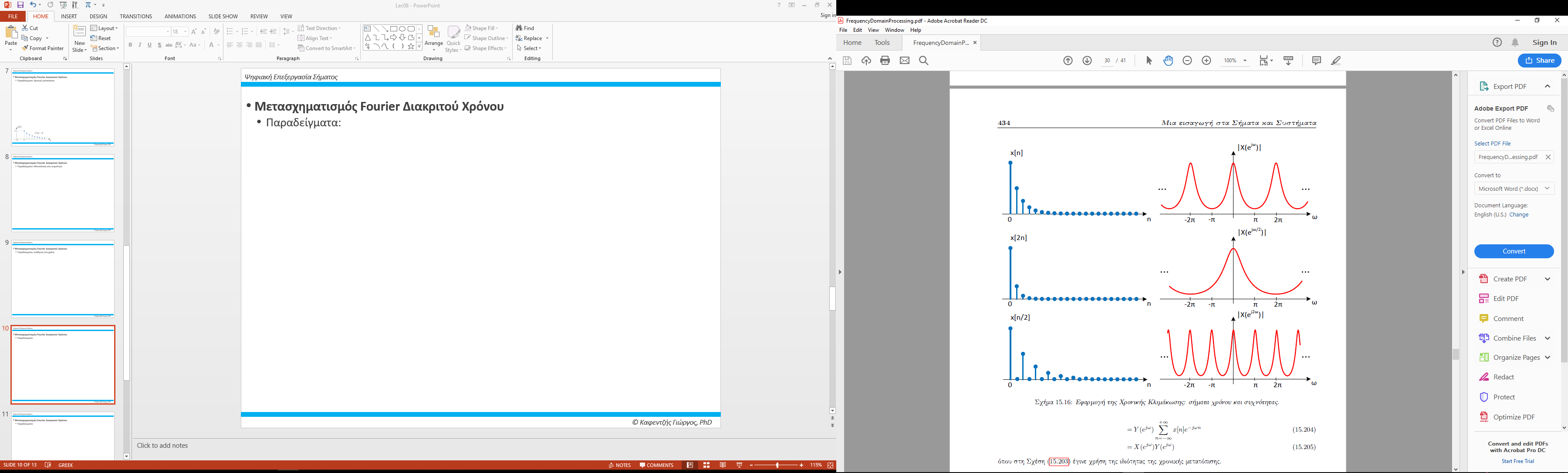 Ψηφιακή Επεξεργασία Σήματος
Μετασχηματισμός Fourier Διακριτού Χρόνου
Παραδείγματα: συνέλιξη στο χρόνο
Ψηφιακή Επεξεργασία Σήματος
Μετασχηματισμός Fourier Διακριτού Χρόνου
Παραδείγματα: συνέλιξη στο χρόνο
Ψηφιακή Επεξεργασία Σήματος
Μετασχηματισμός Fourier Διακριτού Χρόνου
Παραδείγματα: συνέλιξη στο χρόνο
Ψηφιακή Επεξεργασία Σήματος
Μετασχηματισμός Fourier Διακριτού Χρόνου
Παραδείγματα: θεώρημα Parseval
Ψηφιακή Επεξεργασία Σήματος
Μετασχηματισμός Fourier Διακριτού Χρόνου

Ένα πολύ σημαντικό συμπέρασμα που προκύπτει από τις ιδιότητες του DTFT είναι:








Αυτή η διαδικασία θα έχει πολύ μεγάλη χρησιμότητα στη μελέτη των συστημάτων που θα ακολουθήσει
=
*
.
=
Ψηφιακή Επεξεργασία Σήματος
Ψηφιακή Επεξεργασία Σήματος
Ψηφιακή Επεξεργασία Σήματος
ΓΧΑ Συστήματα στο Χώρο της Συχνότητας
Ας δούμε ένα εποπτικό παράδειγμα
Κατά πλάτος








Κατά φάση
Είσοδος
Σύστημα
Έξοδος
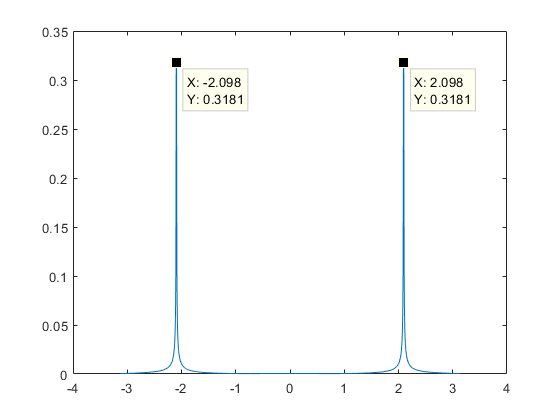 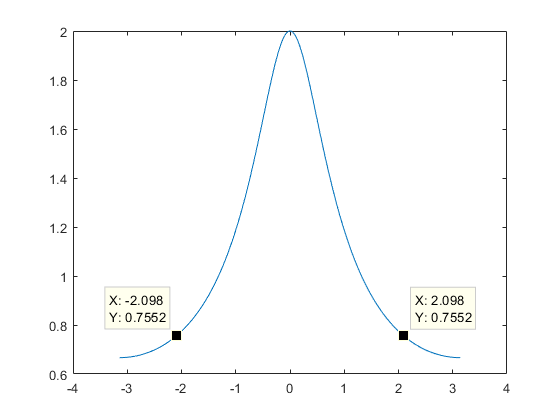 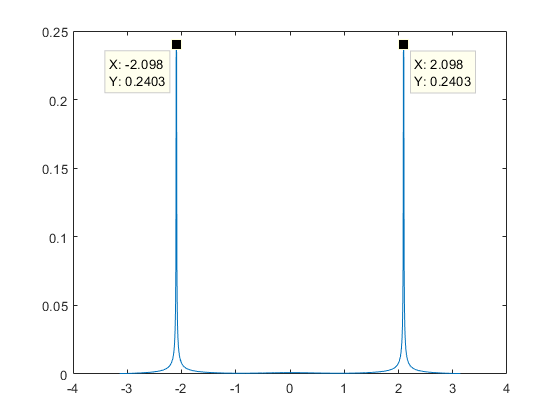 .
Είσοδος
Σύστημα
Έξοδος
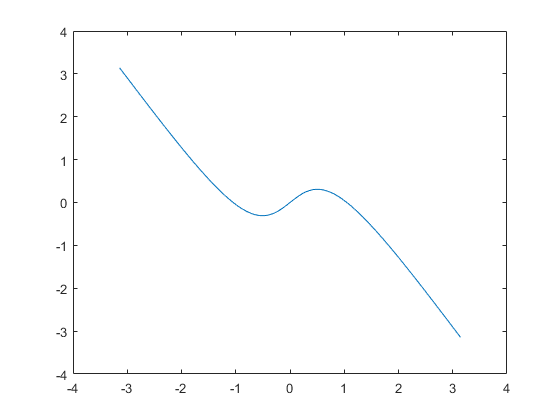 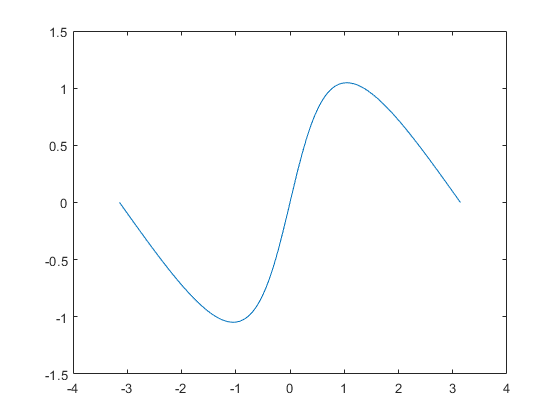 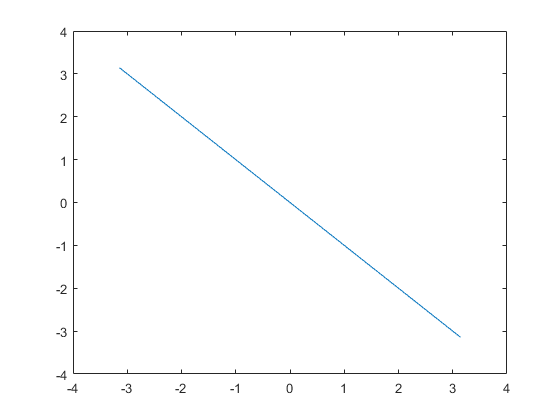 Ψηφιακή Επεξεργασία Σήματος
Συνεχίζεται… 
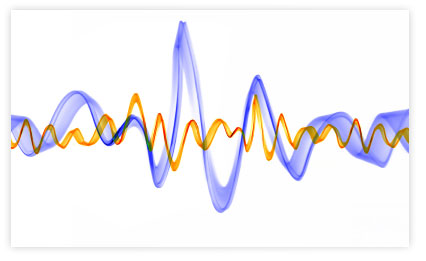